Your Poster Title/ Topic

First authora, Second authorb and Third authorc*
 (Please underline the presenting author) 
Affiliation, Department Address, Institute, *Corresponding author: Email id*
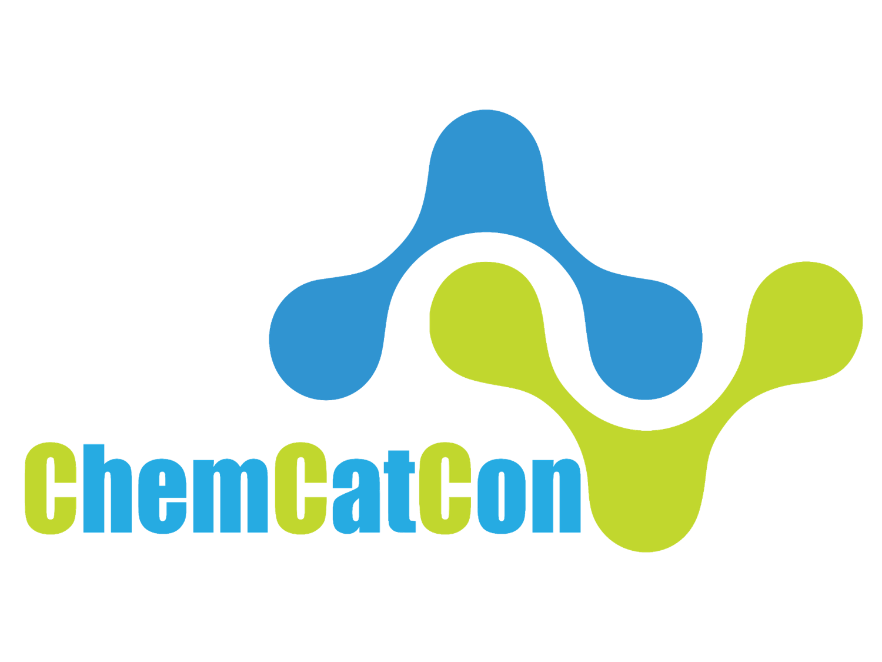 CCC 3.0 - P0XX
Poster Dimension: A0 Size Portrait format
Header: Title Times New Roman (54<Font Size<72) and CCC Logo to be used as shown above.

CCC 2.0 - P0XX: Poster Id (P0XX) will be informed via email.

Poster Background : Text should be clearly visible against the background.

Text : Times New Roman, Font Size ≥ 30, Color: Black

Headings/Sub Headings: Constantia, Bold, Font ≥ 40, Color: by choice

Figure/Table caption: Times New Roman, Italic, Font Size ≥ 28

Footer: Contents and Dimensions to be used as shown below.

Make your poster in Portrait Orientation with the said dimension (A0) and convert it into PDF format before final printing.

Printing the poster will be the responsibility of the presenter.

Posters will be exhibited outside the conference venue and authors are expected to be there during the poster sessions.

You can visit the conference website (sscatlab.in/ccc) for updates and schedules.

Two posters will be selected by the technical review committee for Award in the valedictory session of the conference.
Chem Cat Con 3.0
Indian Institute of Technology Gandhinagar